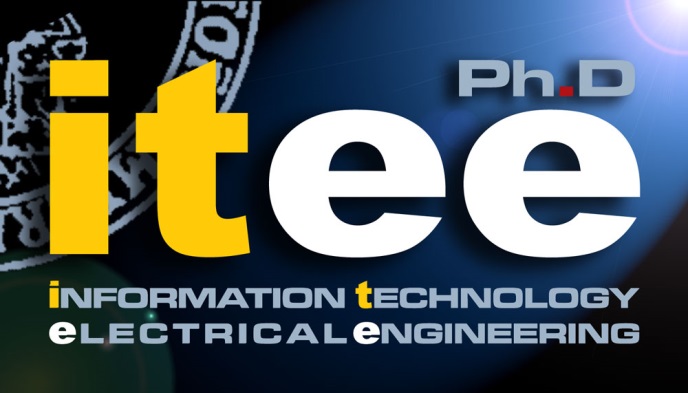 Vida AbdolzadehTutor: Prof.Nicola PetraXXXII Cycle - I year presentation
Neural network
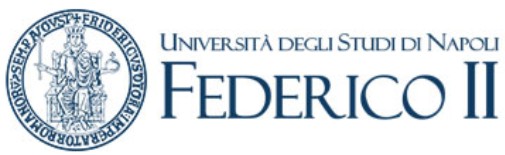 Background
MSc
Computer Engineering – Tabriz University,Iran – Augustus 21th 2014
Subject:Computer Architecture
Title: Reversible 4-Bit Parallel Excess-3 Adder For Nanotechnology Based Systems
PhD
Electronic Group
Prof.Nicola Petra
Athenaeum fellowship
Electronic laboratory
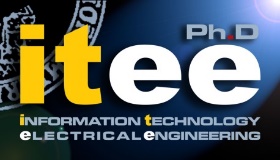 Vida Abdolzadeh
2
Why neural network
features
classification
Layer 1
Layer 2
Layer n
Features
computation
Neural networks are widely used today for image and speech recognition: interaction between humans and electronics devices
Usually implemented with high-end computers
Many applications do not allow the use of  high-end PC or the cloud (car devices, smart TV, domotics, IoT, etc.)
Vida Abdolzadeh
3
The solution: SoC (System on Chip)
Cheap circuits
Mid-power architectures that integrates processors and dedicated circuitry on the same chip
Adapting  neural network to SoCs is not trivial:
Quantization effects need to be studied
Efficient hardware architecture must be derived
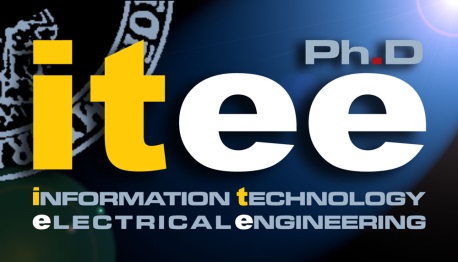 Vida Abdolzadeh
4
Methodology
Model the effects of circuit approximations on the network reliability (quantization)
Derive SoC architectures neural-network ready
Derive dedicated neural network co-processors
Layer accelerator: Long Short Term Memory Layer
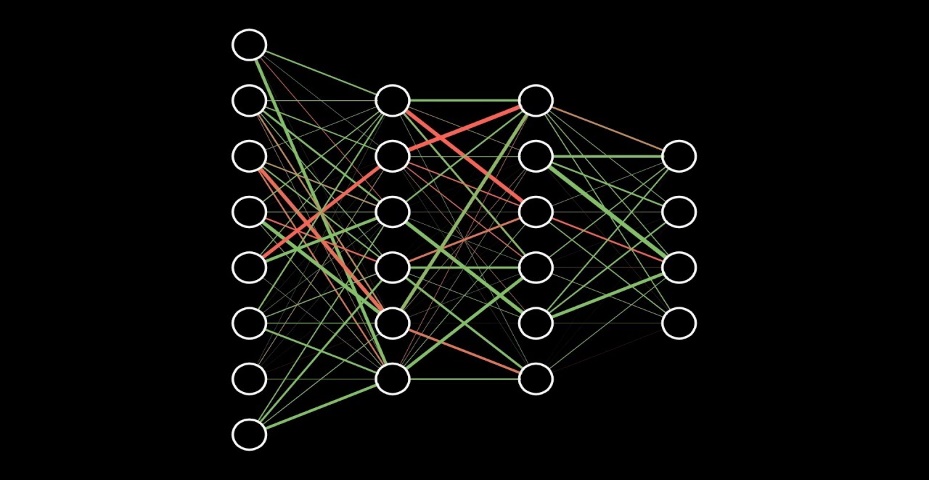 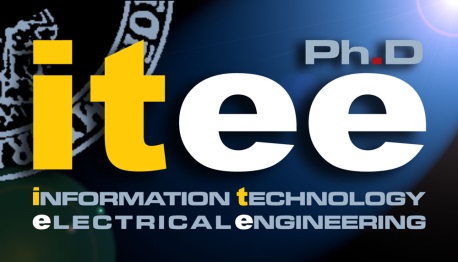 Vida Abdolzadeh
5
Validation
Numerical analysis: Matlab / C++
Design: High level synthesis and RTL design
Prototyping
Programmable SoC: Xilinx Zynq
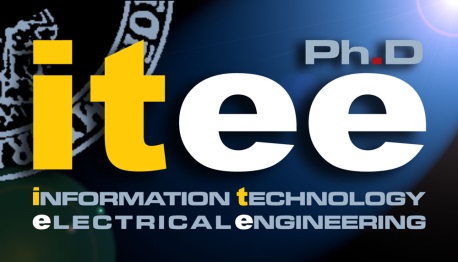 Vida Abdolzadeh
6
First year credits
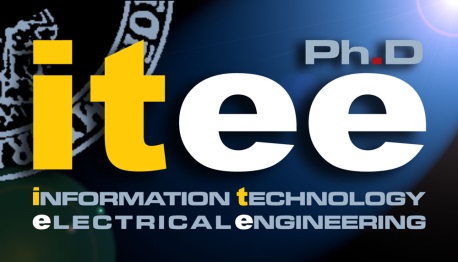 Vida Abdolzadeh
7
Thank you for your pay attention
8